Umesto uvoda
Par informacija o predavaču
Dr Marjan Milošević, profesor tehnike i informatike, docent na FTN Čačak
Predmeti: 
Računarske mreže i komunikacije
Bezbednost i zaštita mreža
Zaštita računarskih sistema
Sistemi za upravljanje e-učenjem
Infrastruktura za e-učenje…
Suosnivač Balkanske mreže za obrazovanje na daljinu (BADEN)
Pokretač Moodle-a na FTNČ 2007. godine
Magistarski rad (2008): “Modelovanje računarskog adaptivnog testa prema personalnim karakteristikama ispitanika”

Doktorska disertacija (2016): “Razvoj i implementacija bezbednosnog modula i njegov uticaj na kvalitet e-obrazovanja”
Projekti
Tempus JEP - 41016 - 2006 M.Sc. Curriculum in E-Learning
Tempus – Sigmus: “Strengthening Student Role in Governance and Management at the Universities of Serbia in line with the Bologna Process”
WUS MSDP project "MSc in eLearning: e- moderating Module", 2010 – 2011.
Tempus DL@Web - Enhancing the quality of distance learning at Western Balkan higher education institutions 2010-2013
INTELIS - Infrastruktura za elektronski podržano učenje u Srbiji, naučno-istraživački projekat Ministarstva prosvete, nauke i the. razvoja III47003
BADEN
Balkanska mreža za obrazovanje na daljinu
Jedan je od rezultata projekta DL@Web
Okuplja partnere projekta, ali i sve zainteresovane pojedince
Osnovna misija: razvoj i promocija e-učenja u regionu
Partner na Erasmus+ projektu Trans2Work
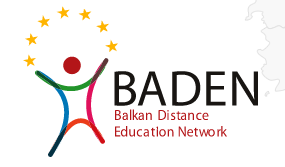 BADEN-bilten
Onlajn publikacija posvećena modernim tehnologijama u učenju
Već izdato 10 brojeva!
Svi brojevi dostupni onlajn na badennet.org
Prijavite se na mejling listu na sajtu: dobijajte obaveštenja
Budite autori članaka
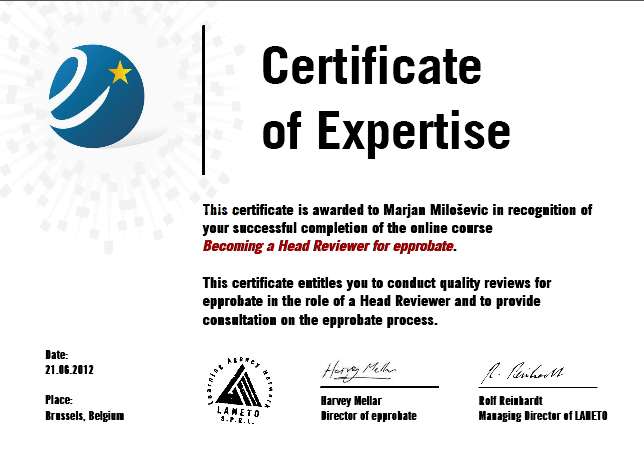 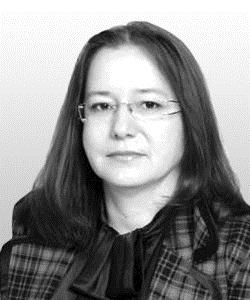 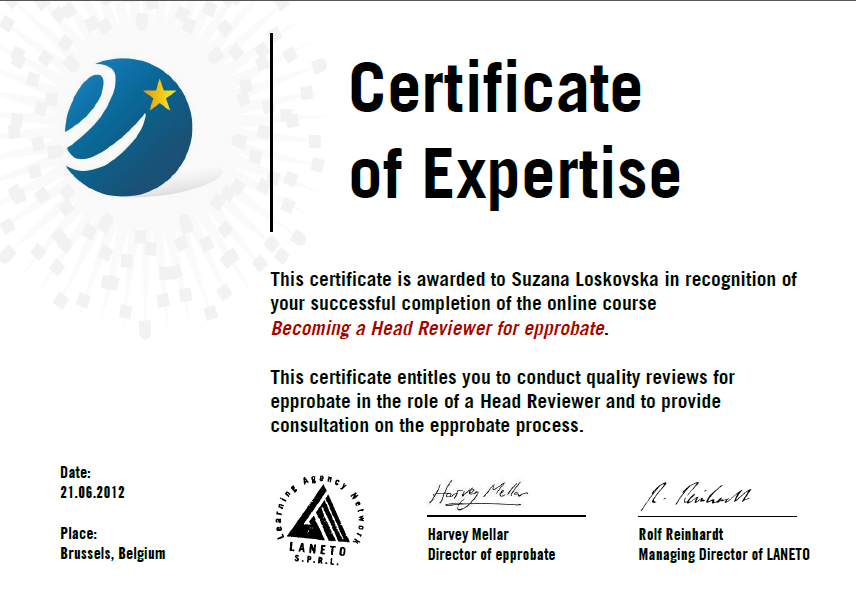 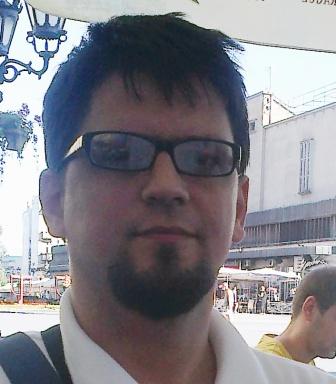 7
Priručnik za učenje na daljinu
Florinančić V., Krneta R., Milošević M. (eds.) (2013): Priručnik za učenje na daljinu sa primerima iz prakse, Univerzitet Crne Gore: Podgorica
Dostupan na: http://www.dlweb.kg.ac.rs/files/TEMPUS%20DLWEB%20Prirucnik.pdf
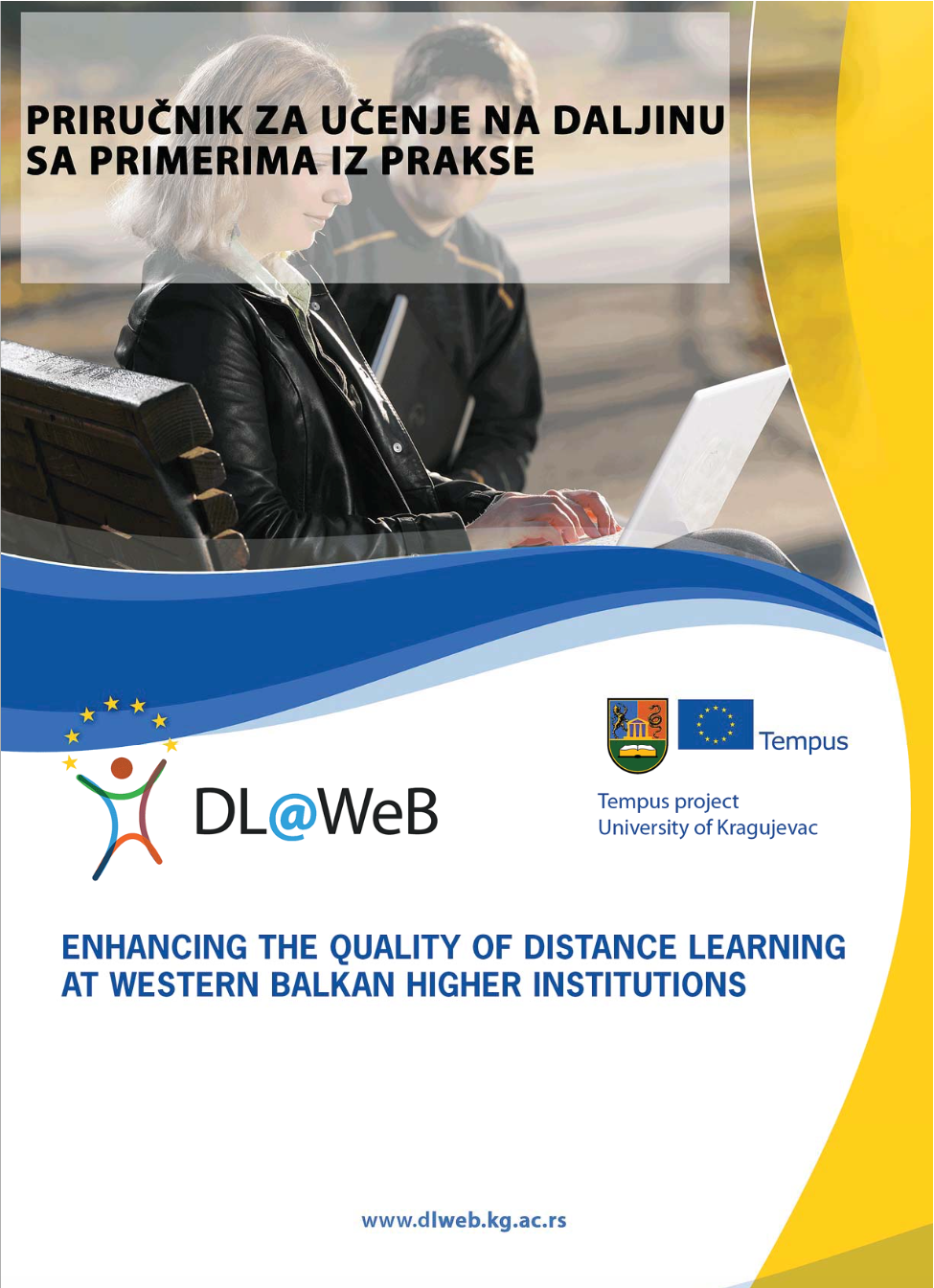 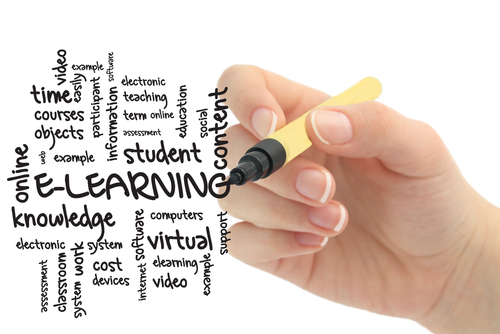 Definicije
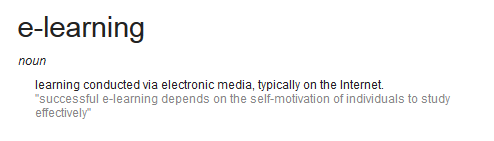 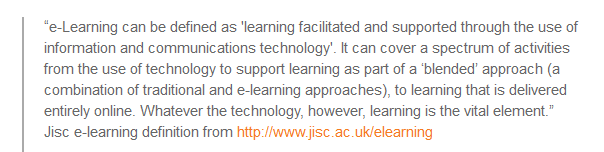 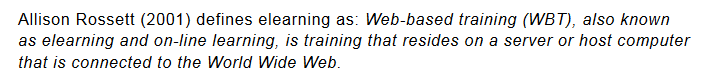 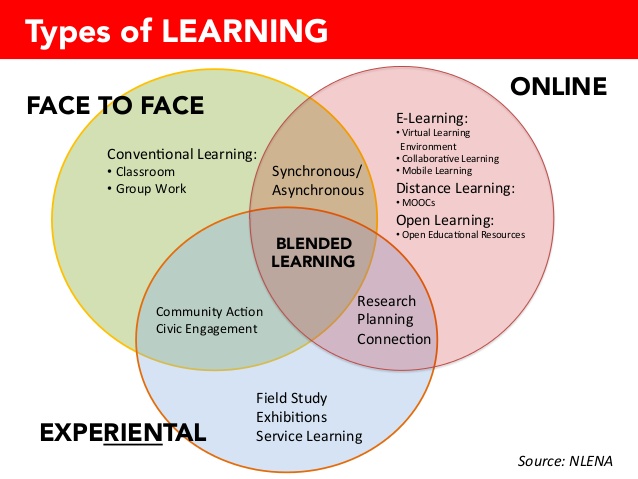 Zašto E-učenje?
Nezavisno od mesta održavanja nastave
Nezavisno od vremena
Omogućava upravljanje sopstvenim učenjem
Trenutna dostupnost materijala
Integracija multimedijalnih sadržaja
Automatsko ocenjivanje
Programirana nastava
Celoživotno učenje...
Šta NIJE e-učenje
E-učenje ne znači samo postavljanje materijala na mrežu
E-učenje ne zamenjuje nastavnika
E-učenje nije rešenje za “probleme u obrazovanju”
E-učenje nije alat za uštedu vremena

E-učenje je zasnovano na komunikaciji!
Izazovi e-učenja
Potrebna infrastruktura i održavanje na strani institucije 
Proces se 100% oslanja na tehnologiju
Potrebne IT veštine: na strani učenika i nastavnika
Konstantna potreba za tehničkom podrškom
Dodatni angažman nastavnika
Samostalno učenje donosi veću odgovornost
Trendovi
MOOC
Mobilno učenje
Učenje ”u oblaku”
Augmented Reality
Learning analytics
Gejmifikacija
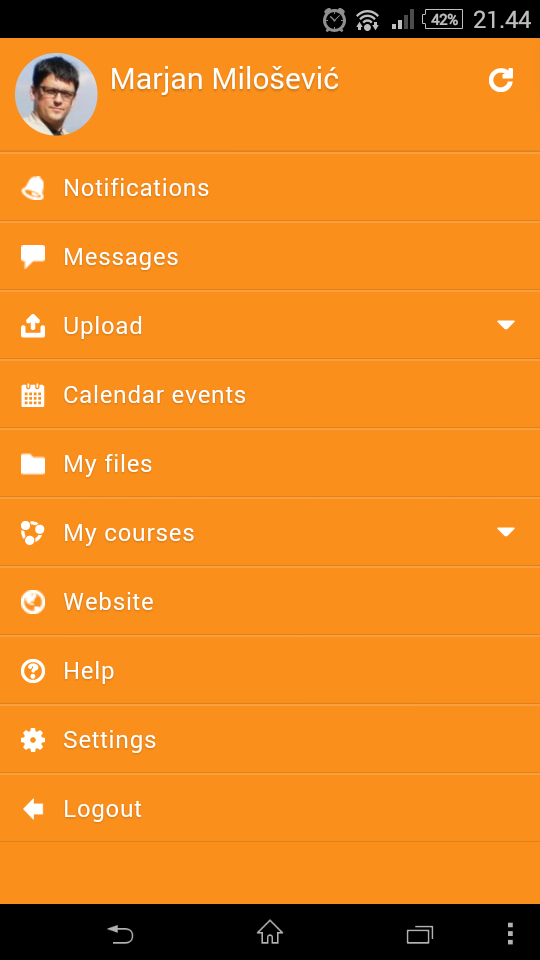 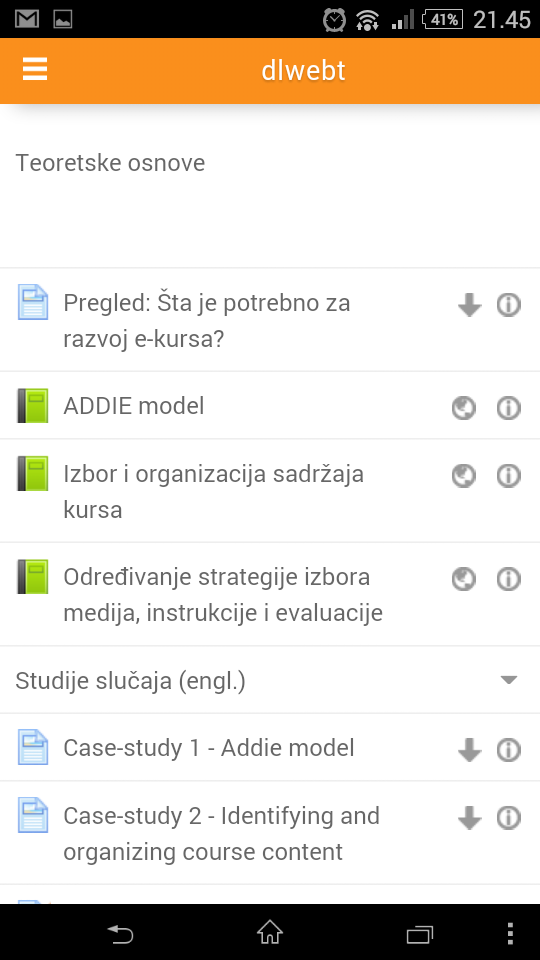 E-Učenje
Primeri
Khan Academy
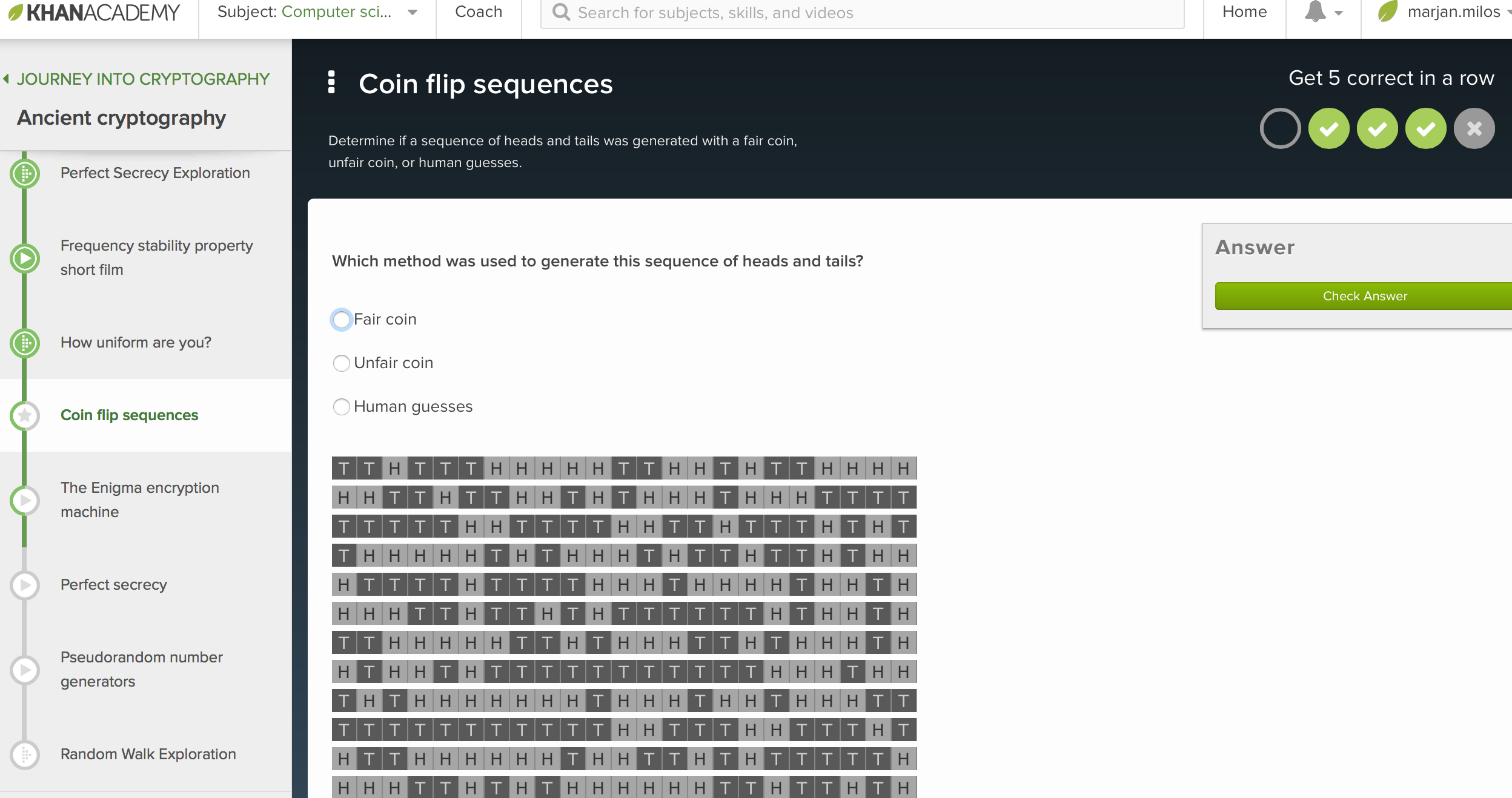 khanacademy.org
Udacity
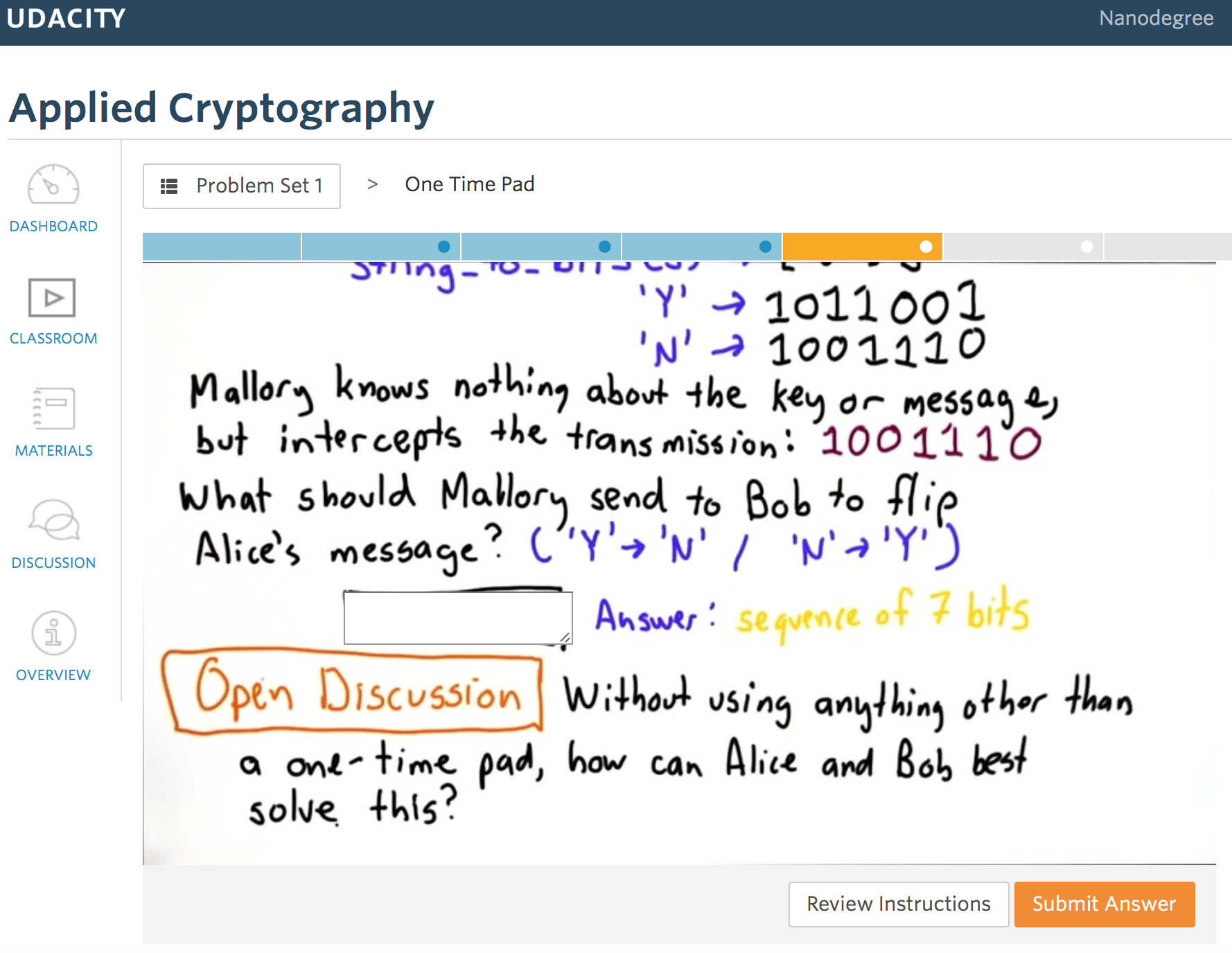 www.udacity.org
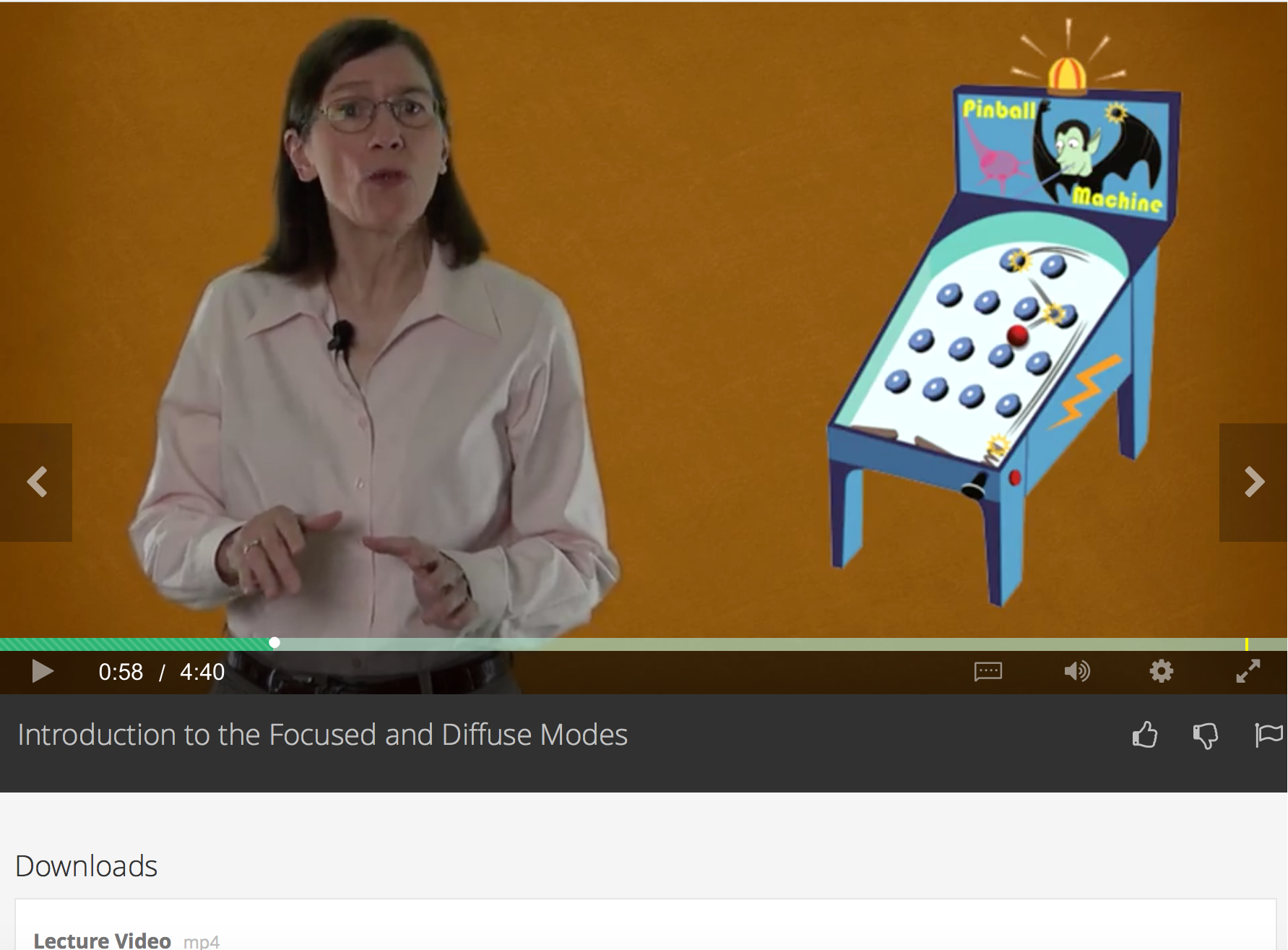 www.coursera.org
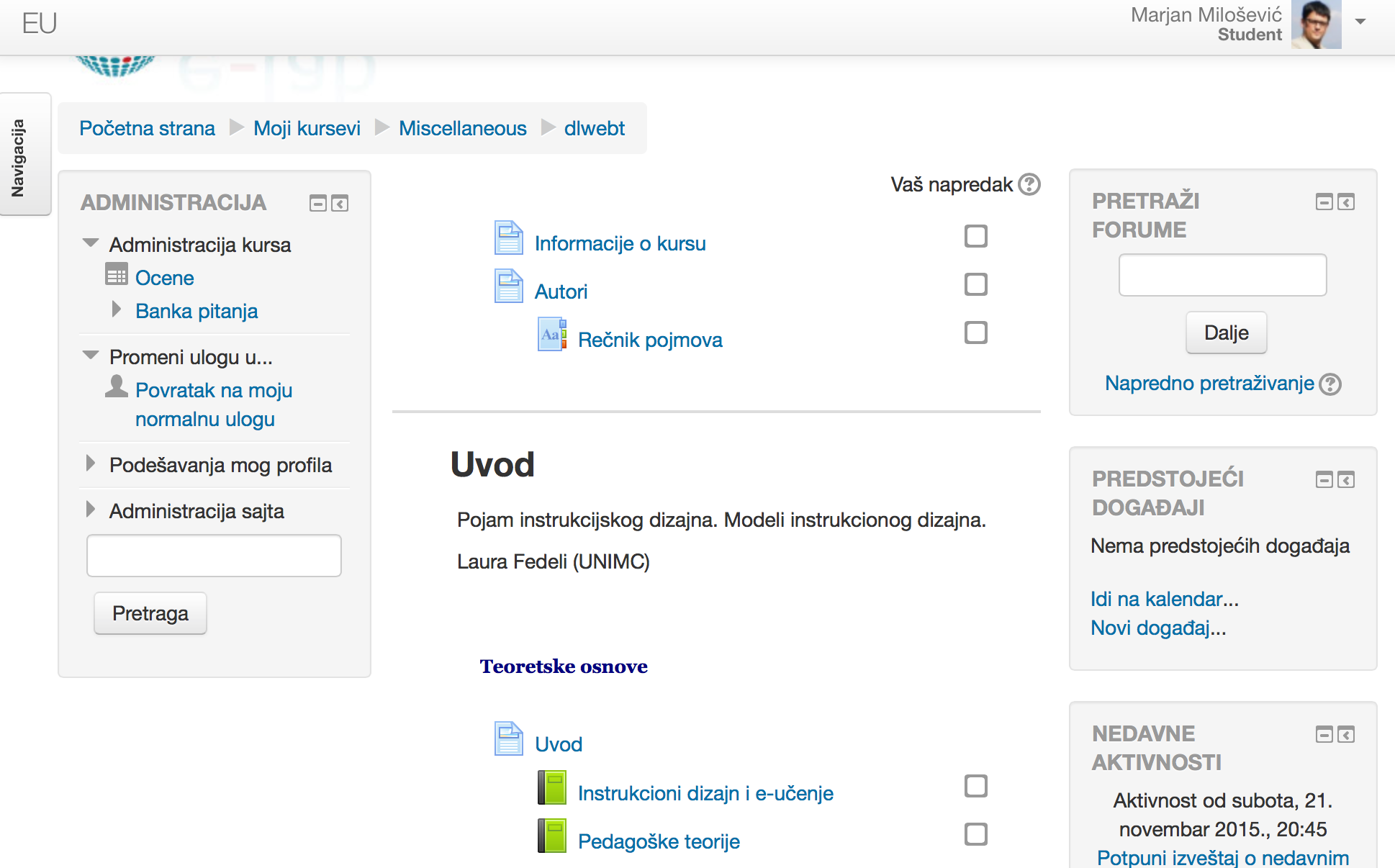 e-lab.ftn.kg.ac.rs/lms
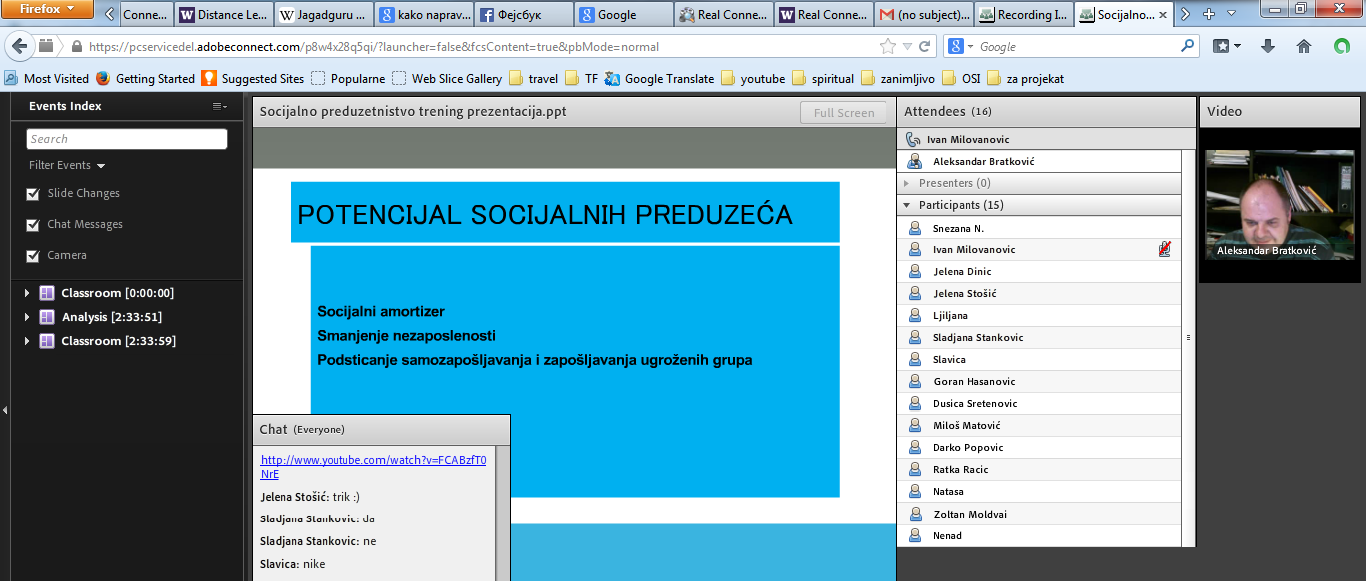 AdobeConnect
edX
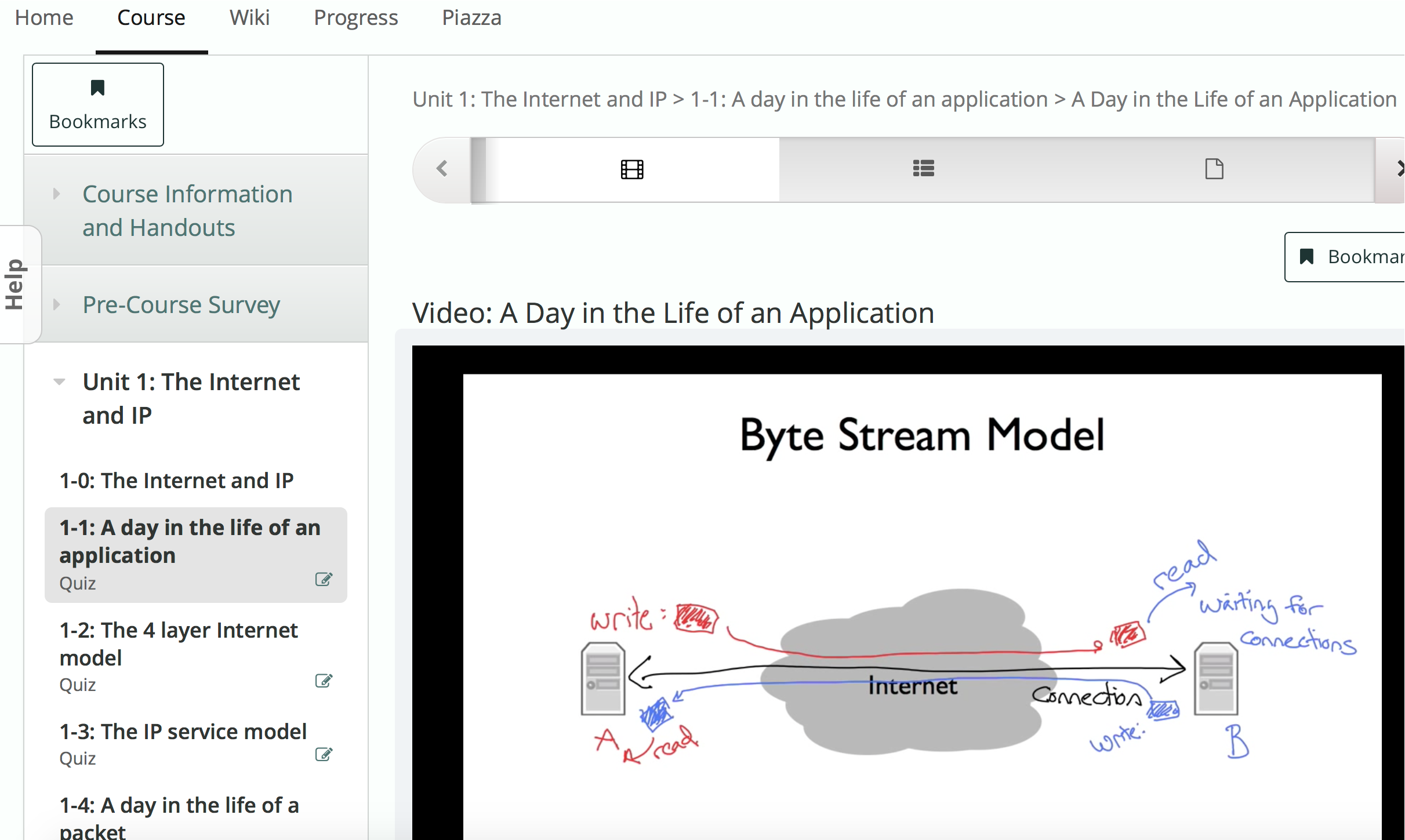 Google ClassRoom
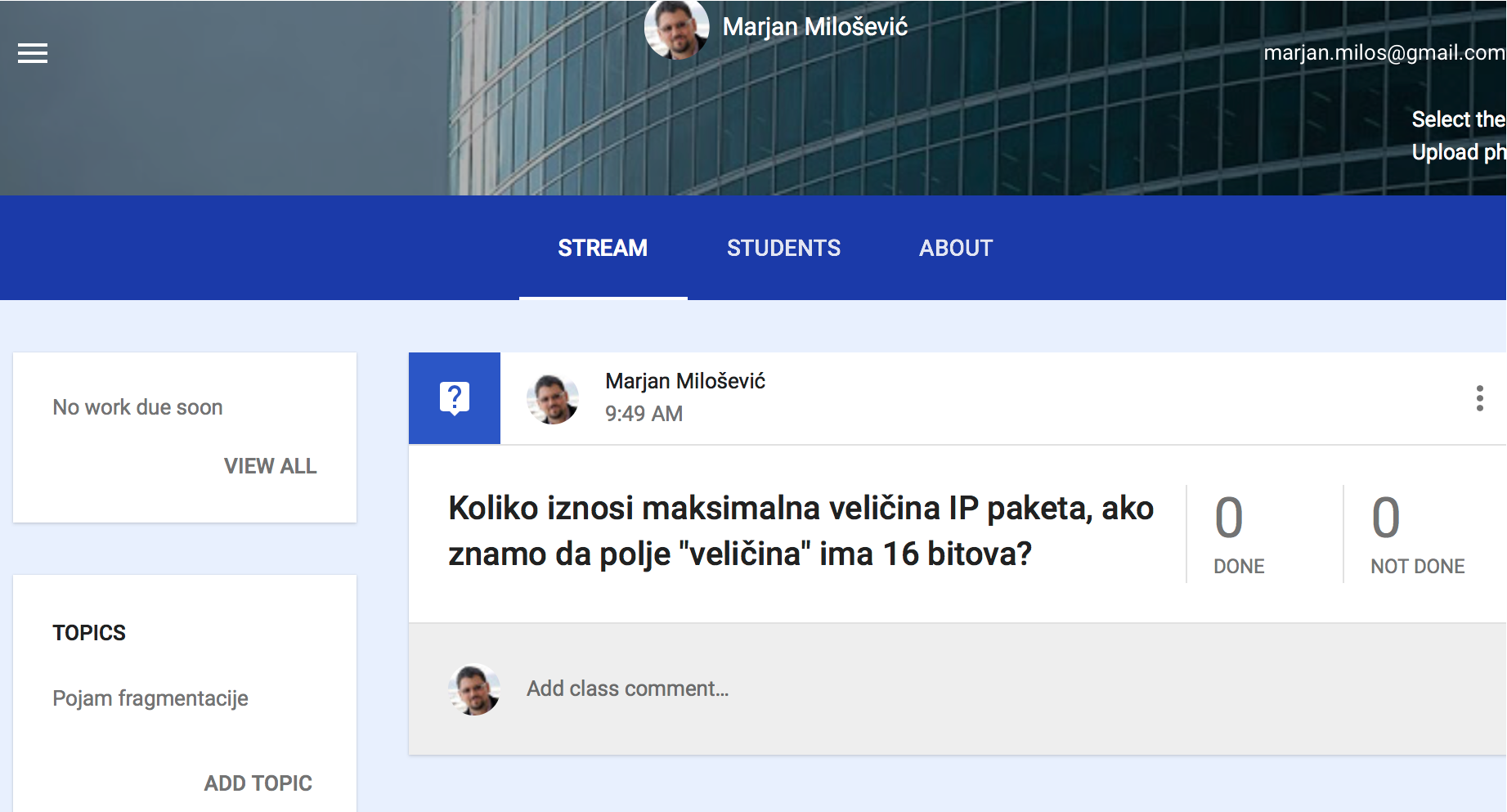 Elementi e-učenja
Tehnologija
Infrastruktura koja omogućava odvijanje e-učenja
Hardver
Softver
Komunikacije
Okruženja za e-učenje
Komunikacioni alati
Kolaborativni alati...
LMS - Learning Management System
LMS: centralizovan sistem za upravljanje učenjem
Web-aplikacija koja omogućava 
Koncipiranje kursa
Praćenje aktivnosti
Ocenjivanje...

Može uključivati i alate za kreiranje sadržaja
Komponente e-learning sistema
Hardver
Operativni sistem
Softver za distribuciju 
kurseva preko mreže
Nastavni materijal 
Mrežna infrastruktura
Nastavni materijal
LMS
Net
Operativni sistem
Hardver
30
LMS: BlackBoard
Najpoznatiji komercijalni LMS
Podržava 
interaktivne oblike sadržaja
personalizovan sadržaj
brojne standarde učenja
Ishode učenja...
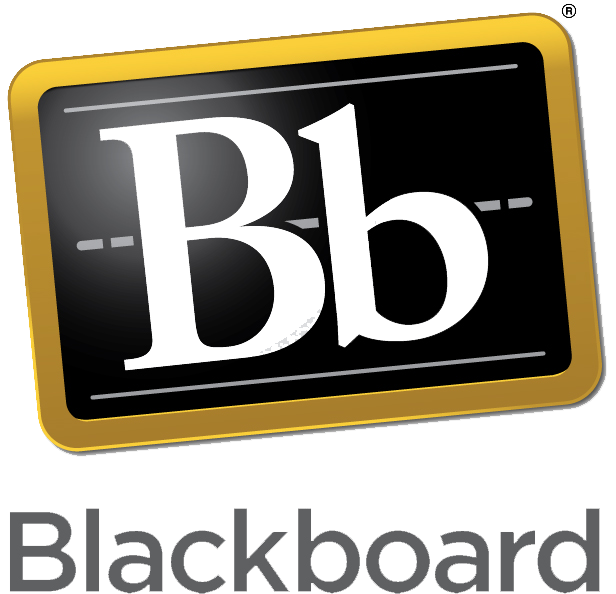 LMS: ATutor
Platforma otvorenog koda
Podržava:
Kolaboracijau korišćenjem foruma, četa (audio/video), wikija i internog mejla
Definisanje ličnih foldera korisnika 
Izvoženje sadržaja u format pogodan za off-line korišćenjež 
Podrška za uvoz/izvoz standardizovanih jedinica (SCORM, IMS) i povezanost sa udaljenim repozitorijumima...
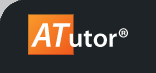 LMS: Moodle
Najpoznatiji LMS otvorenog koda
Podržava
kolaboraciju preko foruma, četa, vikija i drugih modula
uvoz standardizovanih paketa 
Sistem uloga (roles) može se podešavati do nivoa aktivnosti
Na Internetu je dostupan veliki broj besplatnih dodataka (plug-ins) 
lokalizovan na 80-ak jezika!
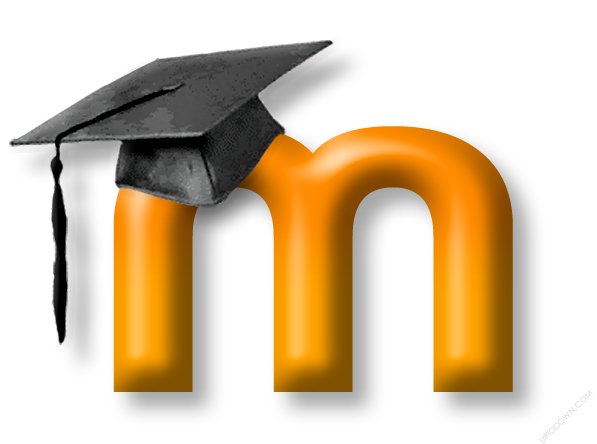 Web 2.0 i E-učenje 2.0
Za e-učenje nije neophodno centralizovano rešenje kao što je LMS
Alati Web-a 2.0 kao što su Wiki strane, društvene mreže, blog itd. mogu činiti okosnicu e-učenja
PLE (personal learning environment): kombinacija web 2.0 alata koju pojedinac oblikuje za potrebe učenja
E-učenje 2.0: učenje kroz kolaboraciju i korišćenje  Web 2.0 alata
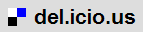 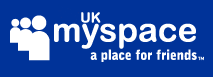 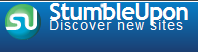 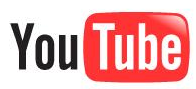 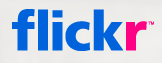 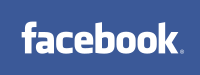 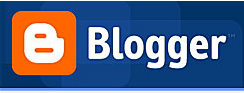 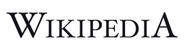 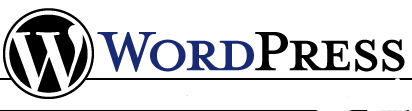 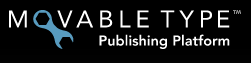 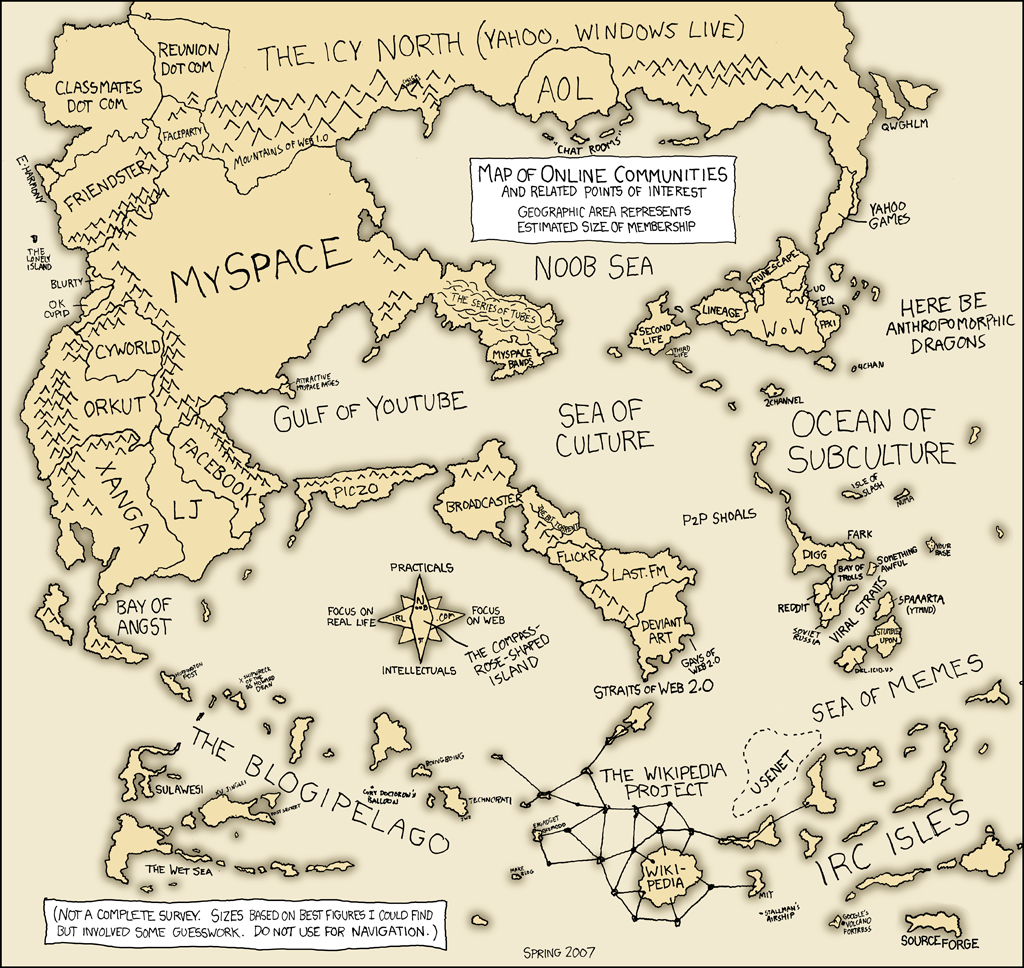 Map from: http://xkcd.com/
[Speaker Notes: Blogs
-Picture blogging (e.g. Flicker)
-Video blogging (e.g. You Tube)
-Social Networking (e.g. my Space / Facebook)
-Wikis
-Social book marking / sharing common interets (Delicious / StTowards the ‘Real World Web’
umbleUpon)]
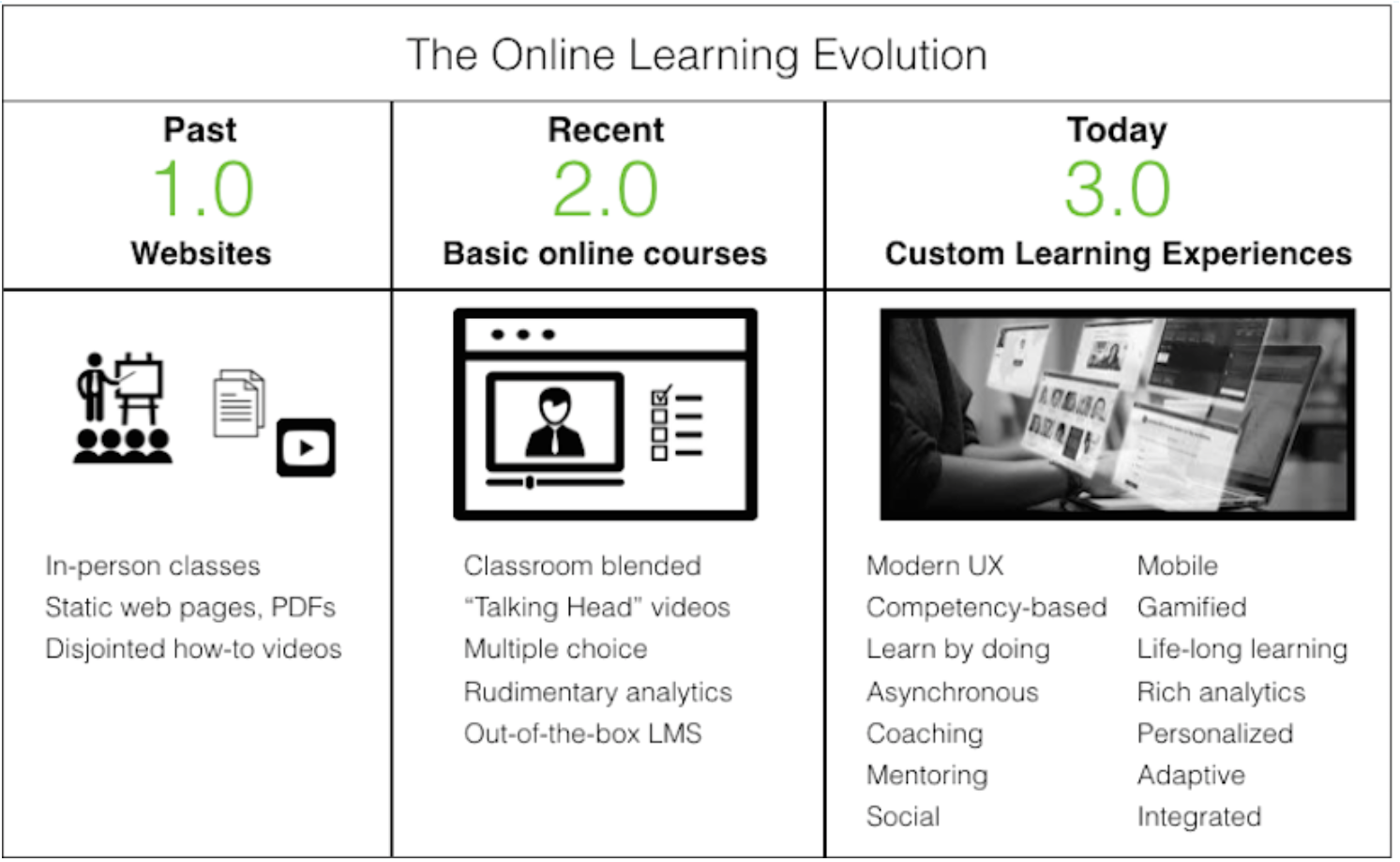 Okruženja za e-učenje: Second Life
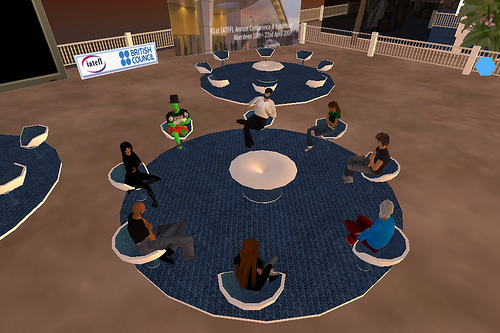 Sadržaji za e-učenje
Mogu biti u različitim oblicima:
Klasičan tekst
HTML
Video
Zvuk (podcast)
Multimedijalna lekcija..
Potrebno je prilagoditi tradicionalne sadržaje i kreirati nove!
Postoji niz standardnih formata
Kako kreirati materijale?
Možete
Kreirati nove materijale – onlajn ili putem instaliranih softvera na svom računaru
Prevesti postojeće u oblik pogodan za e-učenje
Ako imate gotove Powerpoint prezentacije, možete ih jednostavno prevesti u oblik pogodan za Web 
U samom sistemu postoje alati za kreiranje sadržaja: lekcija, testova itd.
Standardi
Standardi omogućavaju prenos sadržaja sa jednog sistema na drugi
Standardni sadržaji mogu se koristiti iz udaljenih repozitorijuma
Standardi definišu tip sadržaja, ali i način korišćenja
Standardizovani sadržaji kreiraju se u samom LMS-u ili u posebnim alatima
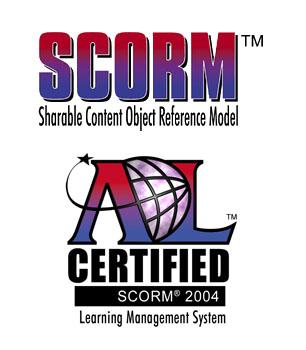 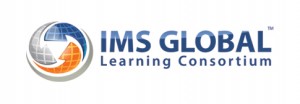 Kvalitet i e-učenje
Nije svako e-učenje kvalitetno
Postoje brojne šeme kvaliteta, takođe i sertifikati na nivou
Institucije
Studijskog programa
Jedinice e-učenja (courseware)
E-Učenje: U ciframa (1)
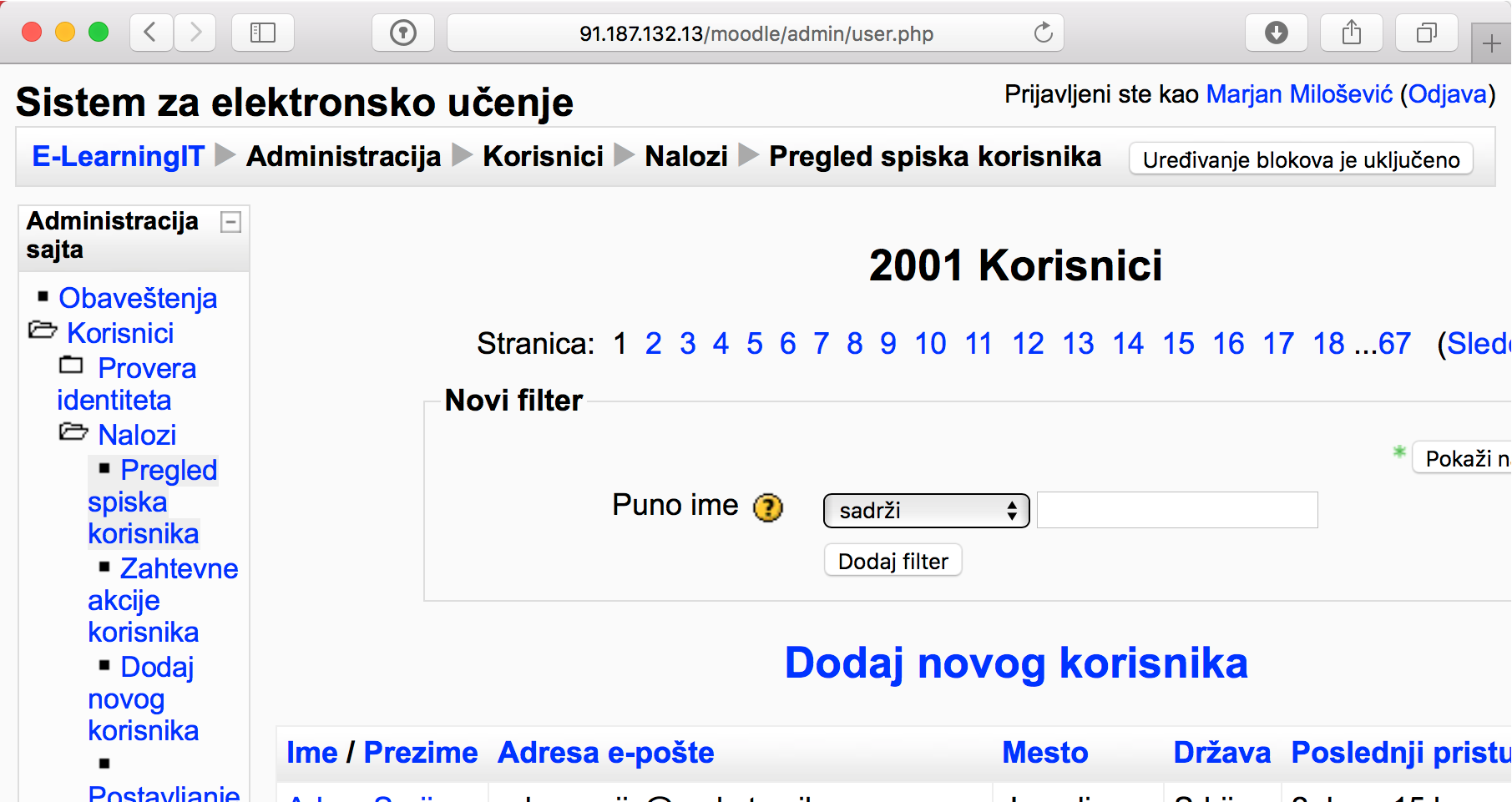 E-Učenje: U ciframa (2)
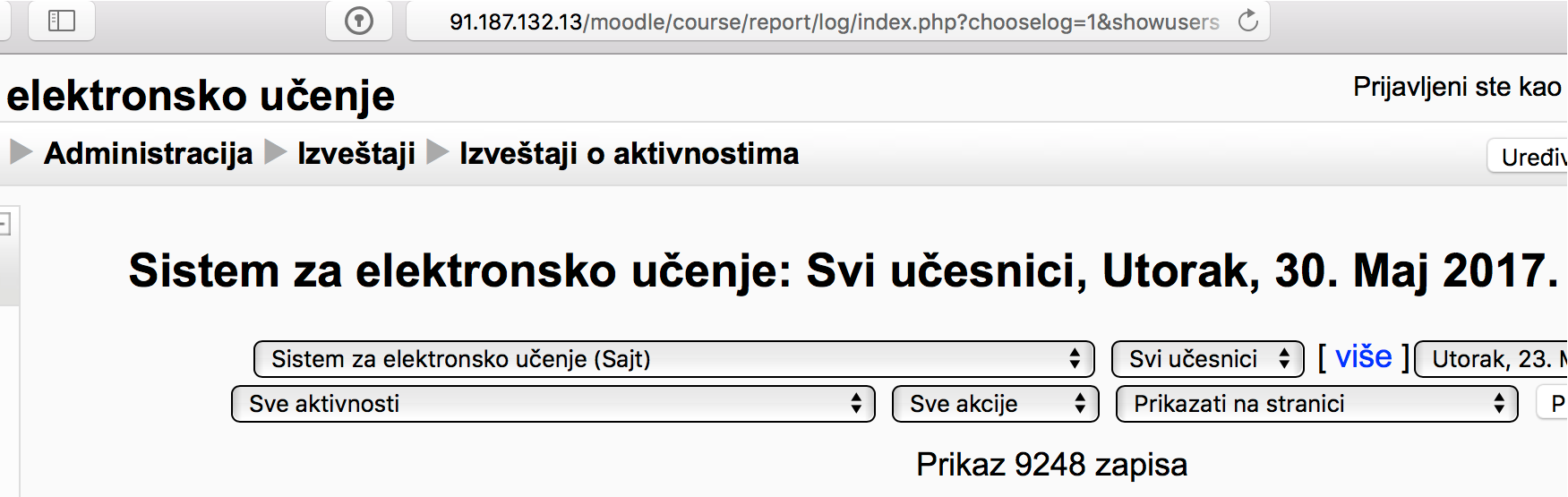 Ostali Moodle sistemi
Novi sajt eucenje.ftn.kg.ac.rs
E-Lab Moodle1: za master kurseve
E-Lab Moodle2: za kurseve u okviru projekata
(NereLa, DL@Web...)
CS Lab
Otvoren onlajn kurs za e-tutore
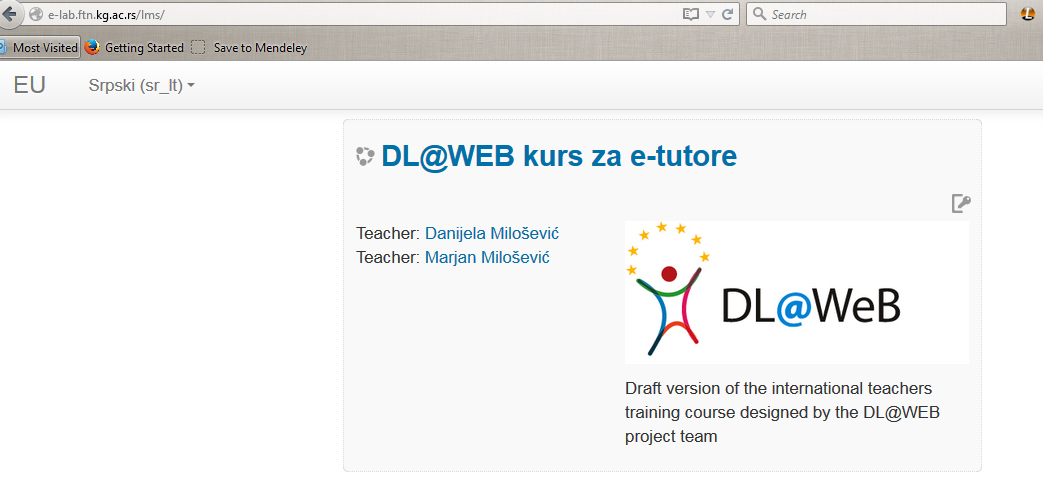 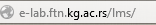 Primer e-učenja na visokoškolskoj instituciji – EUC Kipar
Evropski univerzitet pripada uniji univerziteta Laureate
Sastoji se iz 6 fakulteta (“schools”)
Partner na projektu NeReLa
Primenjuje potpun i kombinovani (blended) režim e-učenja
Koristi Moodle i BlackBoard
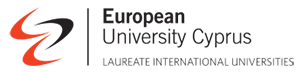 Primer e-učenja na visokoškolskoj instituciji – EUC Kipar
O e-učenju se brine posebna jedinice: Distance Education Unit
Onlajn varijantu pohađaju studenti iz 11 stranih zemalja

SVI kursevi na EUC moraju imati Moodle-varijantu, bar za postavljanje materijala
“Čisti” onlajn kursevi se održavaju na BlackBoard platformi
Svaki onlajn kurs prolazi kontrolu kvaliteta